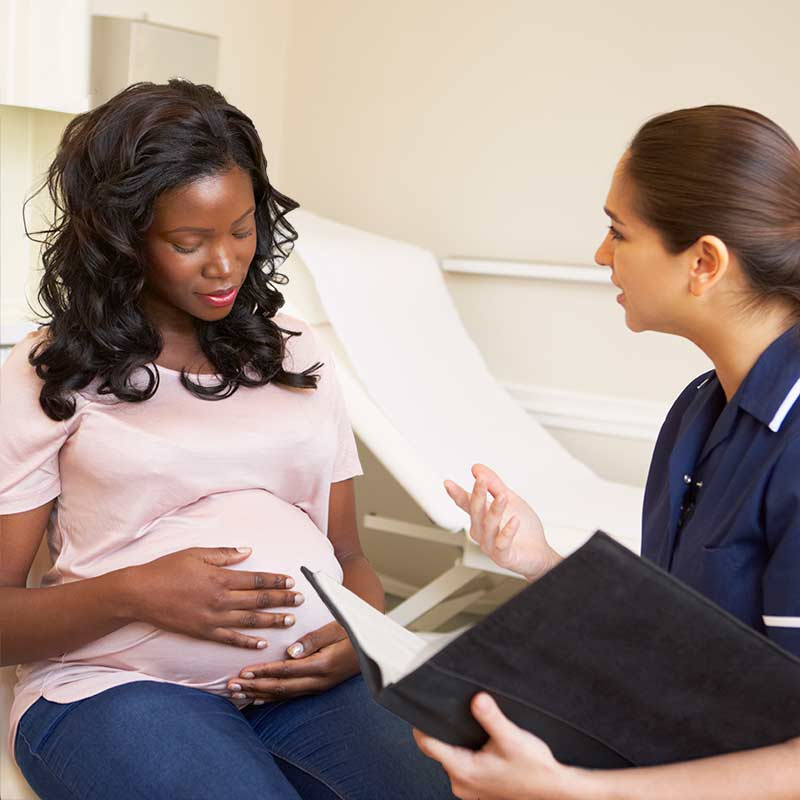 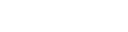 Lesson 1 - Benefits and barriers
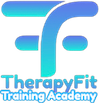 Learning objectives
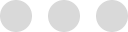 By the end of the lesson you will be able to:

Explain the value of physical activity for prenatal clients
Explain the value of physical activity for postnatal clients
List the barriers/concerns that a prenatal client may have about participating in physical activity, and how to respond to these concerns
List the barriers/concerns that a postnatal client may have about participating in physical activity, and how to respond to these concerns
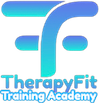 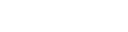 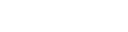 Benefits and barriers

Thought storm
Benefits
Barriers
List at least 4 benefits of exercise for a pre or postnatal client.
List at least 4 barriers or concerns that a pre or postnatal client may have about exercise
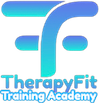 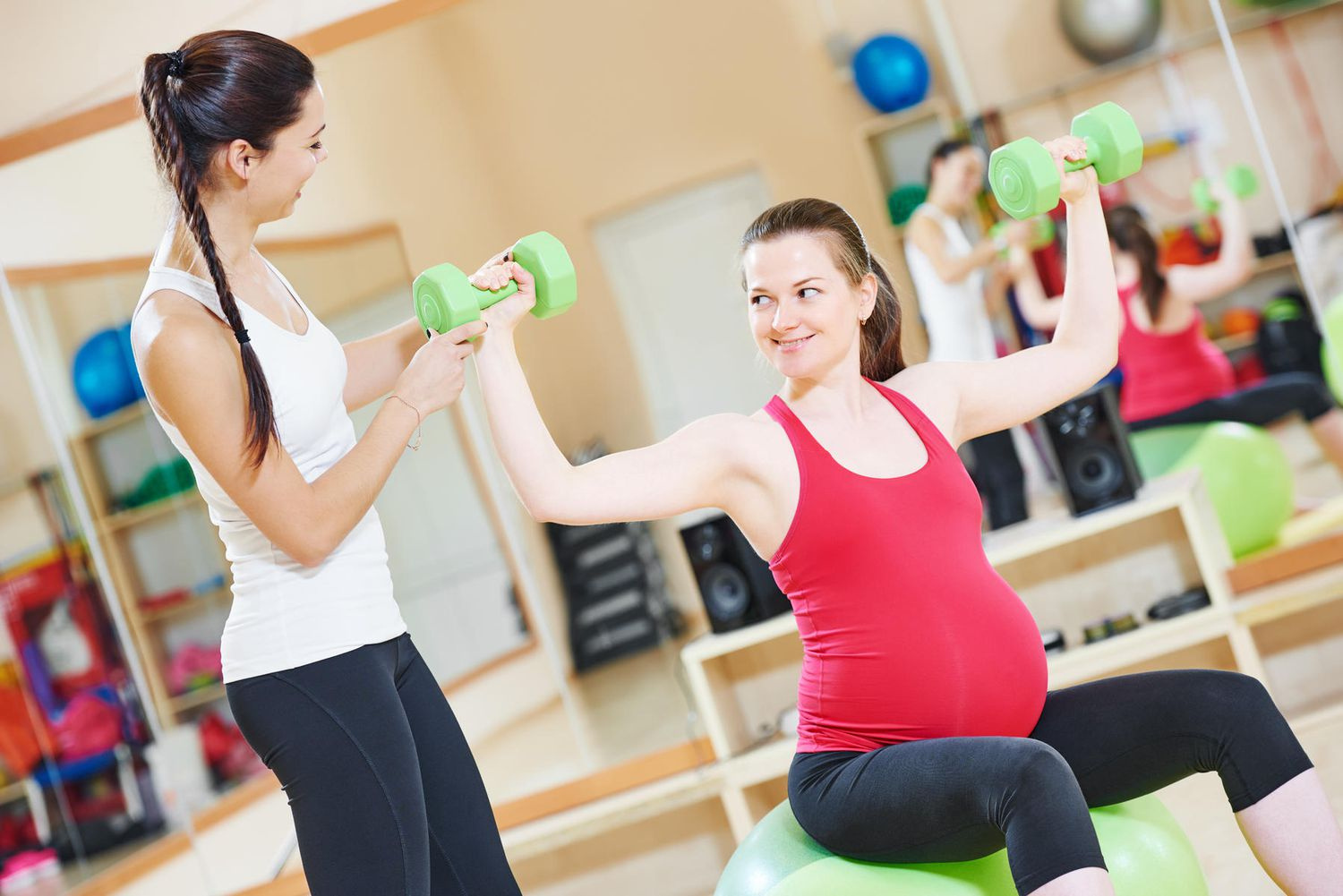 Benefits of prenatal activity
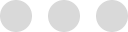 Maintenance of fitness.
Prevents excessive weight gain.
Improves sleep and mood.
Improves posture and reduces back pain.
Improves body awareness and posture.

Can reduce the risk of:
Hypertension.
Gestational diabetes.
Pre-eclampsia.
Caesarean delivery.
Reduce the likelihood of assisted delivery
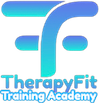 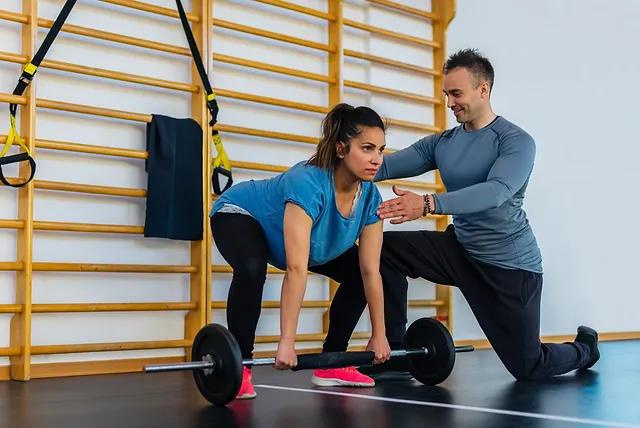 Barriers and concerns
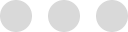 Fear of miscarriage or harming the baby
Peer pressure from family and friends
Lack of time
Childcare issues
Sickness or fatigue
Heartburn or reflux
Lack of sleep or low energy
Lack of knowledge about safe exercise
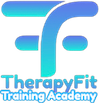 Responding to prenatal barriers and concerns
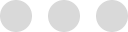 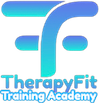 Responding to postnatal barriers and concerns
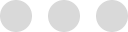 Learning review
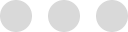 Can you now:

Explain the value of physical activity for prenatal clients?
Explain the value of physical activity for postnatal clients?
List the barriers/concerns that a prenatal client may have about participating in physical activity, and how to respond to these concerns?
List the barriers/concerns that a postnatal client may have about participating in physical activity, and how to respond to these concerns?
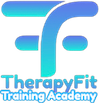